Hearing Panelist Refresher Training  Fall 2020
Na’Tasha Webb-Prather System Director for Equity & Investigations
Legal Counsel
2
Overview of Title IX
Title IX
The law states that:
"No person in the United States shall, on the basis of sex, be excluded from participation in, be denied the benefits of, or be subjected to discrimination under any education program or activity receiving Federal financial assistance..."
						—United States Code
4
Administrative Action on Title IX
5
What is Sex Discrimination?
Retaliation
6
What is Required under the Final Rule?
A recipient with actual knowledge of sexual harassment in an education program or activity of the recipient against a person in the United States, must respond promptly in a manner that is not deliberately indifferent.
Title IX Sexual Harassment §106.30
Conduct on the basis of sex that satisfies one or more of the following: 
(i)An employee conditioning education benefits on participation in unwelcome sexual conduct (i.e quid pro quo); or 

(ii)Unwelcome conduct that a reasonable person would determine is so severe, pervasive, AND objectively offensive that it effectively denies a person equal access to the school’s education program or activity; or 

(iii) Sexual assault (as defined in the Clery Act), dating violence, domestic violence, or stalking as defined in VAWA
8
Title IX Jurisdiction
Institution’s program or activity in the United States 
Institution property 
Institution sponsored or affiliated events [substantial control is key] 
Buildings owned or controlled by officially recognized student organizations
This Photo by Unknown Author is licensed under CC BY-ND
9
Updated Sexual Misconduct Policy
11
What Has Changed?
Definitions of Prohibited Conduct 
Title IX Jurisdiction 
Provisions on Retaliation, Amnesty, False Statements 
Role of Advisors
Adjudication Process 
Timeframe for Completion 
More...
This Photo by Unknown Author is licensed under CC BY-SA
12
What Has Remained the Same?
Scope of Sexual Misconduct 
Jurisdictional reach of Sexual Misconduct 
Responsible/Confidential/Privileged Employee designations 
Definition of consent and incapacitation
Standard of evidence 
System Office oversight 
Support services and Interim measures
13
Prohibited Conduct: Definitions & Jurisdiction
Key Categories of Prohibited Conduct
15
Dating Violence
Violence committed by a person who is or has been in a social relationship of a romantic or intimate nature with the alleged victim. 

Includes sexual or physical abuse 

Includes threats of such abuse 

The existence of a covered relationship is based on the totality of the circumstances
16
Domestic Violence
Violence committed by: 
a current spouse, former spouse or intimate partner 
a person whom shares a child 
a person who is cohabiting with or cohabitated with the alleged victim
17
Stalking
Engaging in a course of conduct directed at a specific person that would cause a reasonable person to fear for his or her safety or the safety of others OR suffer substantial emotional distress.  

Can be direct actions or through third parties 
Could include the use of devices or other methods 
Includes following, monitoring, observing, surveilling, threatening, communicating to or about a person, or interfering with a person’s property
18
Sexual Exploitation
Taking non-consensual or abusive sexual advantage of another for one’s own advantage or benefit, or for the benefit or advantage of anyone other than the one being exploited. 
Examples include: 
Non-consensual photos, videos, or audio of sexual activity 
Non-consensual distribution of photo, video, or audio of sexual activity, even if the sexual activity was consensual 
Intentionally and inappropriately exposing one’s breast, buttocks, groin, or genitals in non-consensual circumstances
19
Nonconsensual Sexual Contact
Any physical contact with another person of a sexual nature without the person’s consent. 

Includes: 
Touching of another’s intimate parts (genitalia, groin, breasts, buttocks)

Touching a person with one’s own intimate parts; or 

Forcing a person to touch his or her own or another person’s intimate parts
20
Nonconsensual Sexual Penetration
Any penetration of another’s body parts without the person’s consent. 

Includes: 
Penetration of the vagina, anus, or mouth by a penis, object, tongue, finger, or other body part 

Contact between the mouth of one person and the genitals or anus of another person
21
Sexual Harassment (Student on Student)
Unwelcome verbal, nonverbal, or physical conduct based on sex (including gender stereotypes), determined by a Reasonable Person to be so severe, pervasive, and objectively offensive that it effectively denies a person equal access to participate in or to benefit from an institutional education program or activity
22
Sexual Harassment (Other)
Unwelcome verbal, nonverbal, or physical conduct, based on sex (including gender stereotypes)  that may be any of the following:  
Implicitly or explicitly a term or condition of employment status in a course program or activity 

A basis for employment or education decisions; OR 

Sufficiently severe, persistent, or pervasive to interfere with one’s work or educational performance creating an intimidating, hostile, or offensive work environment  

Note: Behavior may rise to the level of a Title IX violation
23
Comparing Jurisdiction
Sexual Misconduct 

Institution property 
Institution-sponsored or affiliated events 
Off campus as defined by the institution policies 
- Domestic or abroad
Title IX 
Institution’s program or activity the United States 
Institution property 
Institution sponsored or affiliated events [substantial control is key] 
Buildings owned or controlled by officially recognized student organizations
24
Overview of Complaint Process
Pre-Hearing Complaint Process
A report of misconduct has been made 

The Complainant or the Title IX Coordinator has initiated the formal investigation process 

Notice of the investigation has been sent to the parties 

The assigned investigator(s) have made preliminary determinations 

The parties and the institution have been unable to reach an informal resolution
26
Complaint Consolidation
Permissible consolidation when allegations arise out of the same facts or circumstances: 
Against more than one Respondent 
By more than one Complainant against one or more Respondents 
Cross complaints 
Parties must have the opportunity to object; institution makes final determination
This Photo by Unknown Author is licensed under CC BY-SA
27
The Formal Adjudication Process
Live Hearing §106.45(b)(6)
The Final Rule mandates a bifurcated process 

Final determinations of responsibility and sanctions are made by decision-makers 
CANNOT be the Title IX Coordinator or assigned investigator 

New due process considerations
Cross examination 
Relevancy determinations 
Impact of party or witness refusal to submit to cross-examination 

Institutions can establish rules of decorum
29
The USG Adjudication Processes
Students
All matters not informally resolved will be heard by a Hearing Panel 

Hearing Panels comprised of trained faculty and staff
Employees
Title IX matters not informally resolved will be heard by a designated decision-maker
Single decision-maker OR panel

Sexual Misconduct matters not informally resolved will be resolved according to previously established procedures 
Institutions may choose to offer a hearing
30
Hearing Panel or Single-Decision Maker
Serves as a neutral decision-maker 

Makes a final determination of responsibility  

Makes a final determination regarding sanctions and other administrative action that may be appropriate

Must articulate determinations in a written decision
31
Hearing Officer or Hearing Chair
Considered a decision-maker
 
Responsible for facilitating the hearing process 
Scheduling 
Selection of panel members 
Facilitating advisor selection 
Any pre-meetings with parties 
Conducts the hearing
 
Responsible for determining issues of relevancy
This Photo by Unknown Author is licensed under CC BY-SA-NC
32
Advisors §106.45(b)(6)
Title IX 
Provide advice, counsel, and support to a party
 
Perform cross examination of other party and other witnesses

*Note: Institution required to provide if party does not have their own
Sexual Misconduct 
Provide advice, counsel, and support to a party 


May not actively participate in the hearing process 


May provide written questions to the Hearing Panel to read aloud
33
Hearing Logistics
At the request of either party, the parties must be permitted to be in separate rooms  

Hearings may be conducted in-person or via videoconferencing
Ensure decision- makers receive training on how to use technology 

Have available all directly related information 

Institutions permitted to establish rules of decorum

All hearings must be recorded
34
Evidentiary Considerations
The burden of proof AND burden of gathering evidence is on the institution 

Parties are permitted to present evidence and call witnesses to advance their claims and defenses 
In Title IX Hearings that may include fact or expert witnesses 
Permitted to establish the weight given to certain types of evidence
35
Relevancy Determinations During Title IX Hearings
Prior to any question being answered, relevancy must be determined 

Must provide the reason for excluding the question or evidence 

Not required to permit a rebuttal
This Photo by Unknown Author is licensed under CC BY-SA-NC
36
Assessing Relevancy
Irrelevant
Questions and information regarding the Complainant’s sexual history or sexual predisposition unless to prove 
Someone else other than the Respondent committed the alleged misconduct 
Consent between the parties
Relevant 
Relevant information relates to the incident at issue 

Relevant information provides sufficient value in making the overall determination
37
Other Evidentiary Exclusions
Legally privileged information is protected 

A party’s treatment records cannot be used without their voluntary, written consent 

Duplicative evidence may be deemed irrelevant 

If an individual does not submit to cross examination, at a Title IX hearing, their statements cannot be relied upon
38
Standard of Evidence
Decisions regarding student and employee alleged misconduct are based on a preponderance of the evidence
This Photo by Unknown Author is licensed under CC BY-NC
39
The Written Decision §106.45(b)(7)
Provided to both parties simultaneously must include: 
The allegations 
The procedural steps from the complaint through determination 
Findings of fact supporting the determination 
Determinations regarding responsibility, sanctions (and remedies) along with the supporting evidence and rationale 
Information on the appeals process
40
Appeals
Parties will continue to have both institutional level and Board level appeal opportunities 

Grounds for an appeal: 
New information 
Procedural Error
Ex. Bias or conflict of interest of Title IX personnel 
Finding inconsistent with the weight of the information
This Photo by Unknown Author is licensed under CC BY-NC-ND
41
Additional Provisions
Retaliation §106.71
Who is protected: Reporters, Complainants, Witnesses, Respondents, even those who choose to not participate 
What is protected: Intimidation, threats, coercion, discrimination  
Ex. Charging individuals for code of conduct violations that arise out of the same facts or circumstances 
Ex. Not keeping the identity of the Complainant, Respondent, or any witnesses confidential
43
Record Keeping §106.45(b)(10)
7-year records retention mandate:
Reports [supportive measures, why not deliberately indifferent and what measures taken to restore or preserve equal access]  
Investigations [determinations, recording of hearing, sanctions and remedies implemented] 
Appeals 
Informal resolutions [results]
Training materials
This Photo by Unknown Author is licensed under CC BY-SA-NC
44
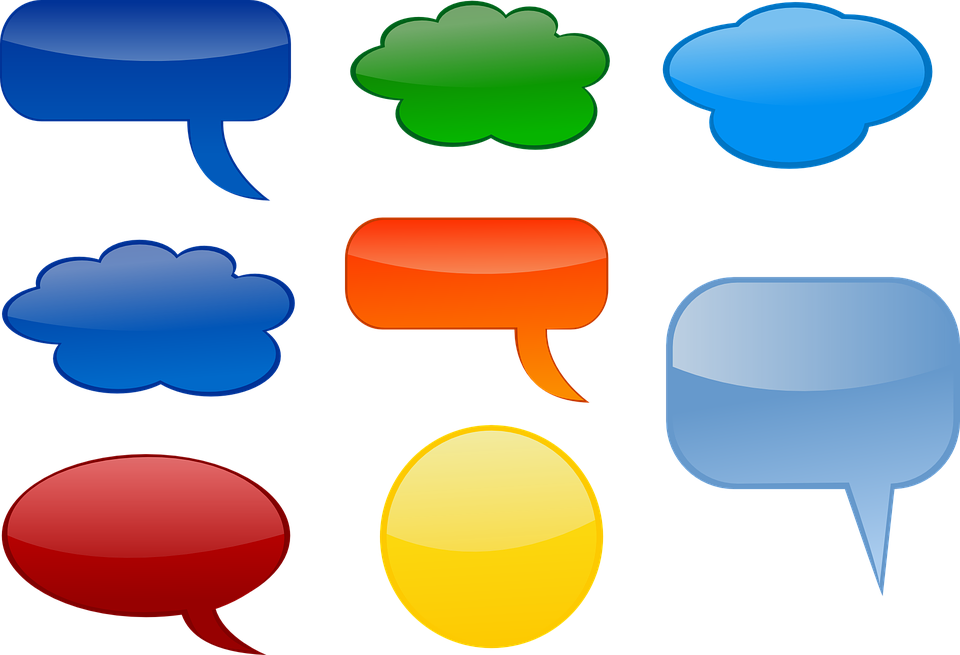 !
…
?
…
?
!
45